Welcome to
Year 6
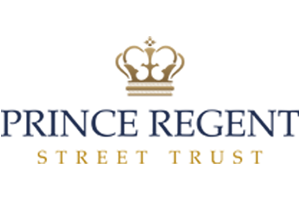 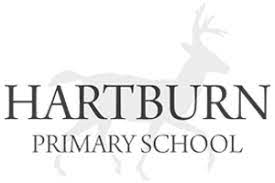 You will come in through this door.
Doors open at 8:45am and school starts at 9:00am.
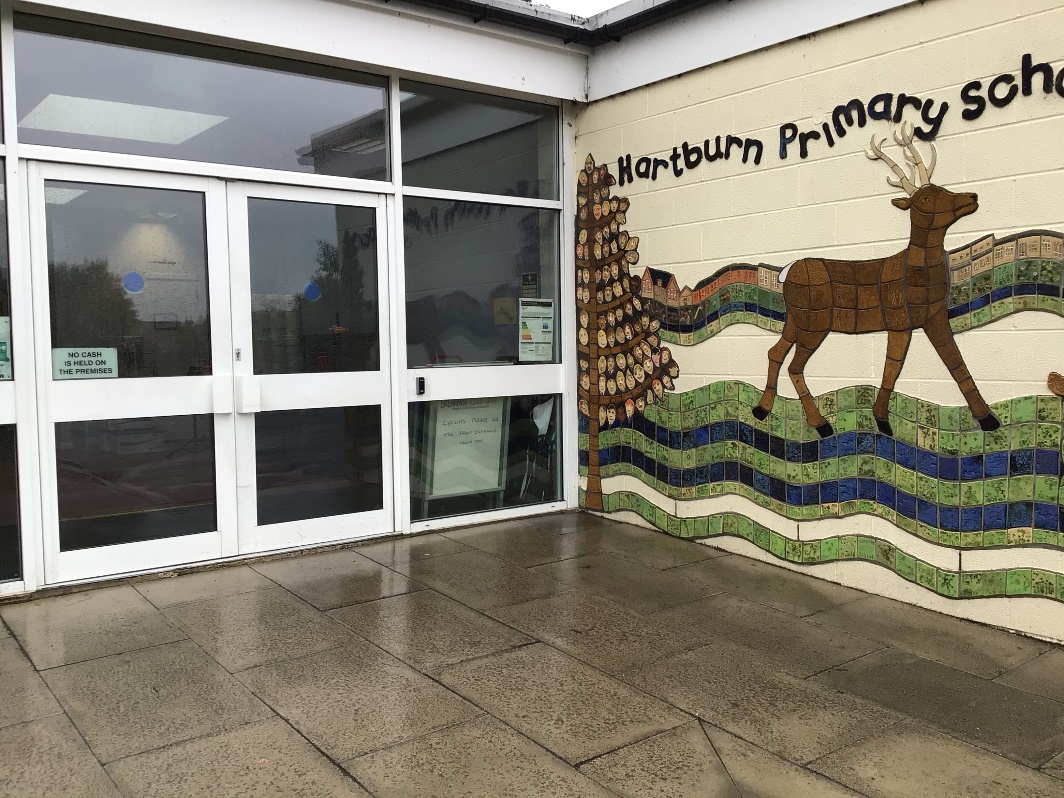 Photo of door
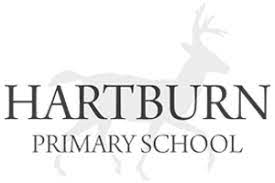 It is really important that you are on time every morning!
We have 3 classrooms in Year 6. Class 16, 17 and 18.
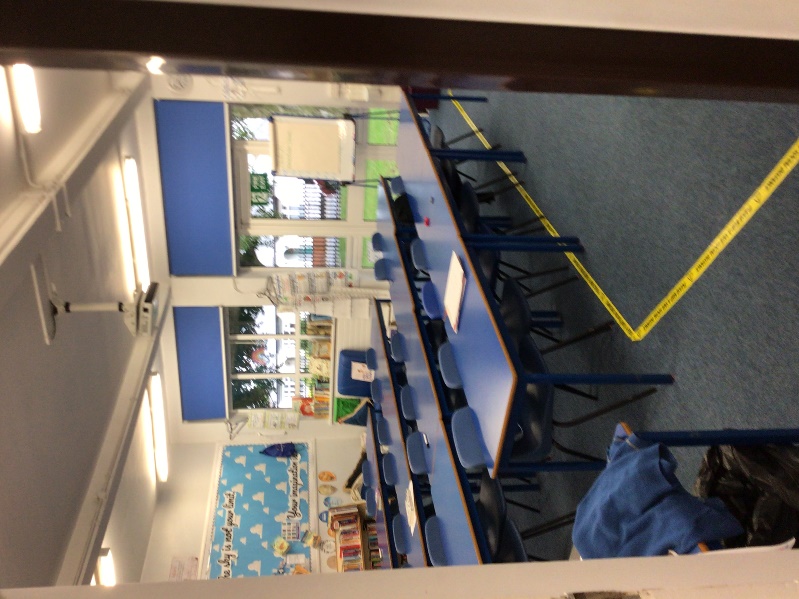 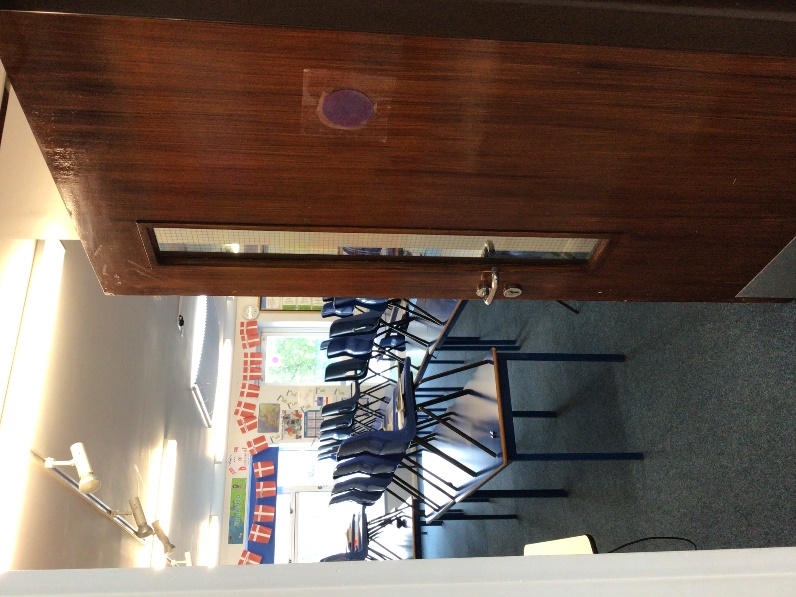 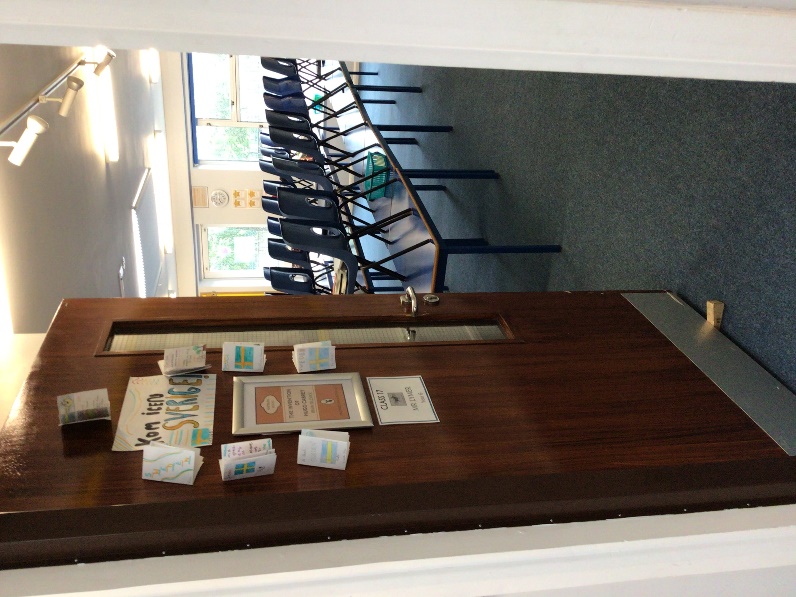 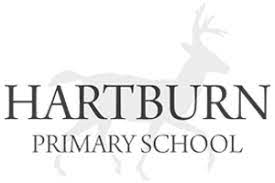 18
17
16
Class 16
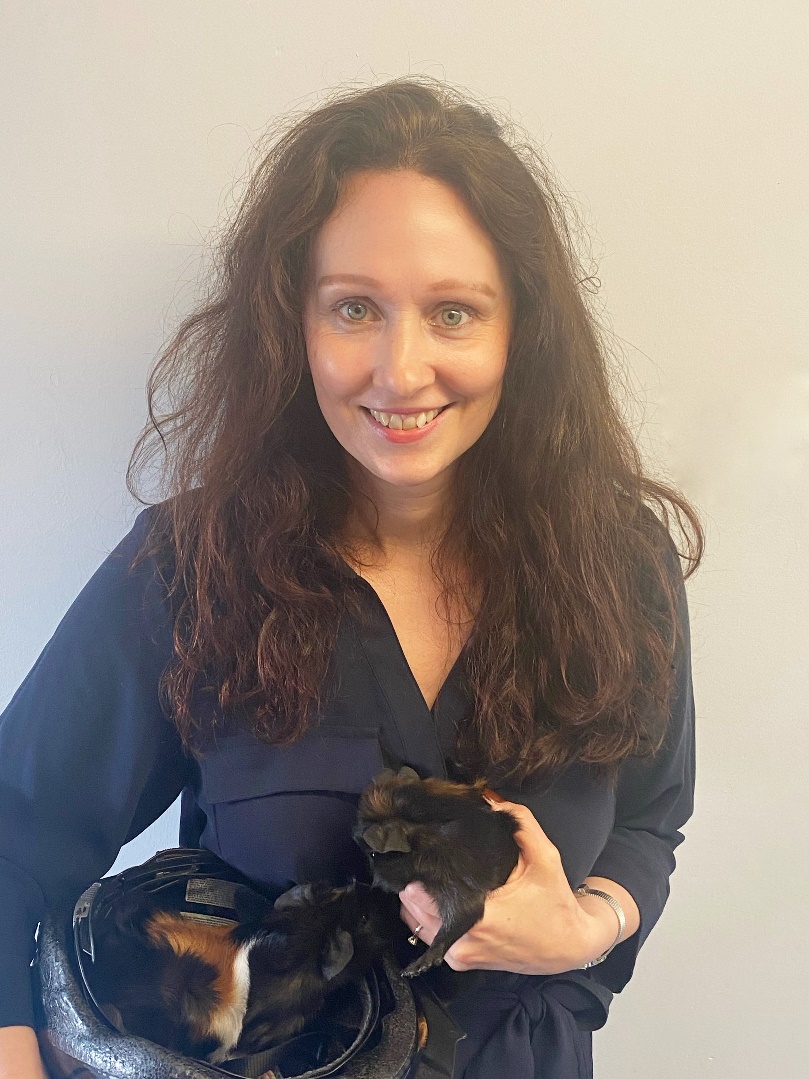 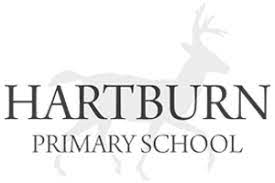 Miss Danby
Class 17
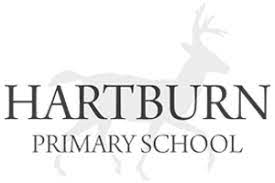 Ms. McCarthy
Class 18
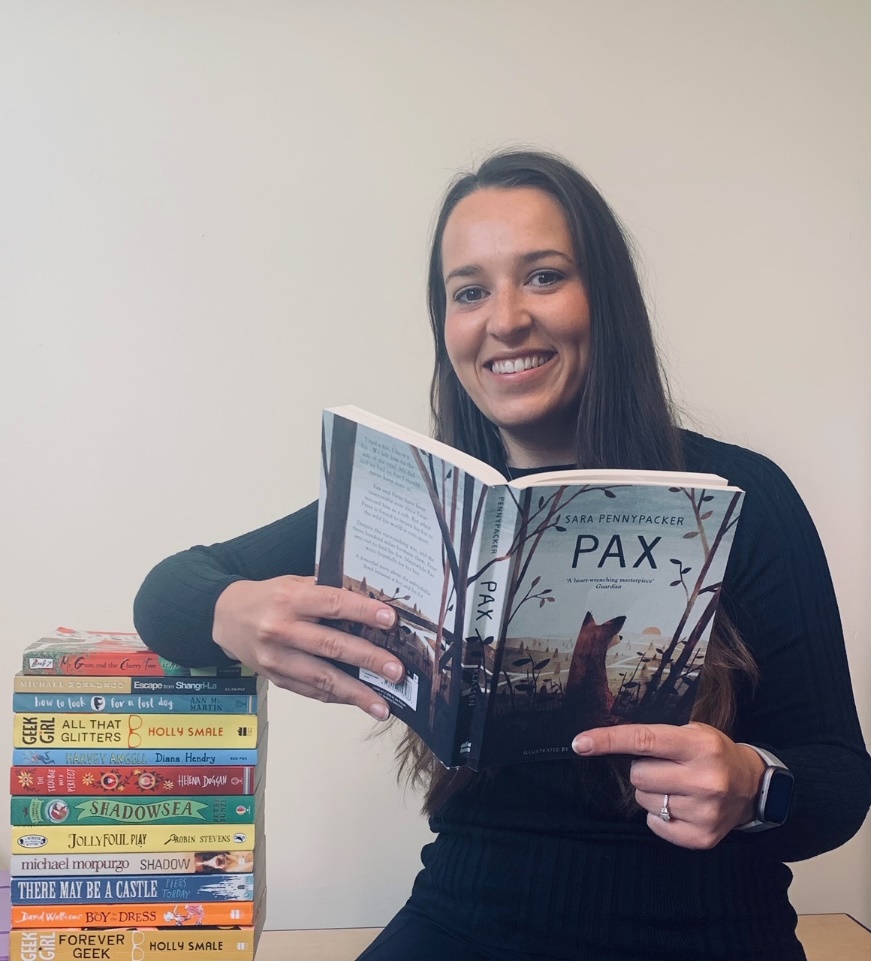 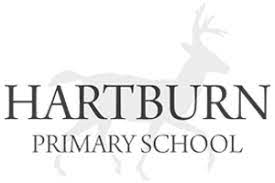 Mrs Magowan
Year 6 Teaching Assistant
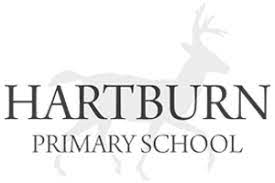 Mrs How
Outdoor Space.
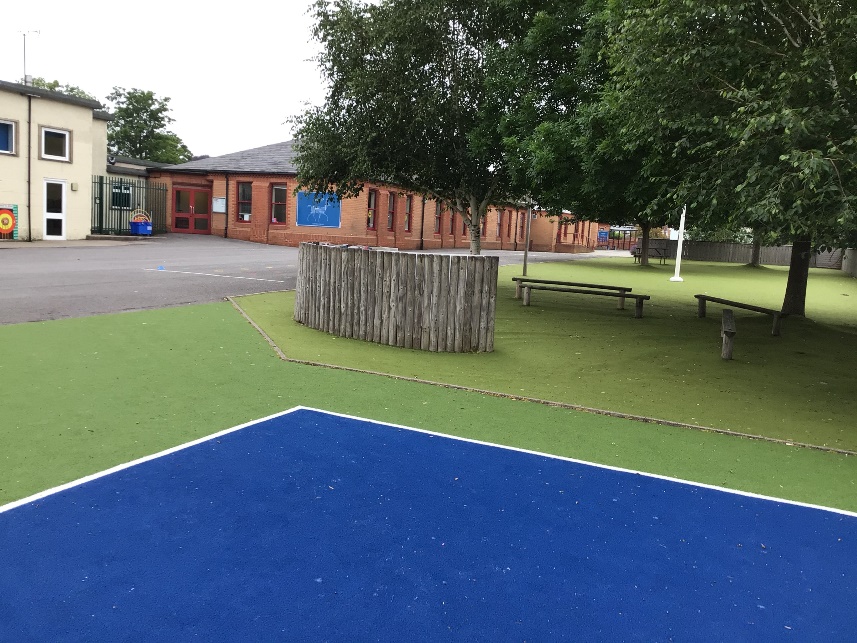 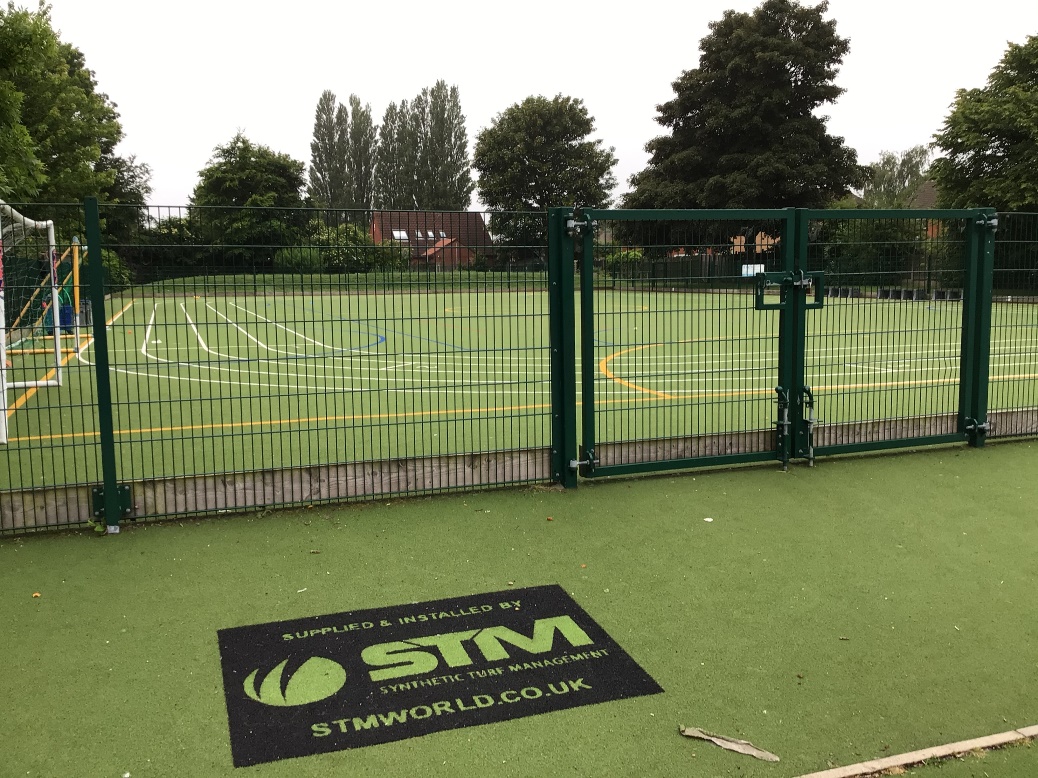 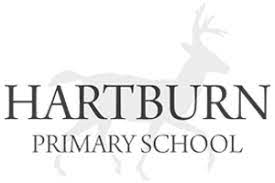 You will eat your dinner here.
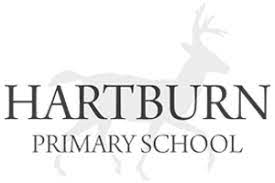 This is what your day will look like.
9:00 – Registration
9:05  – Reading
9:30 - English
10:45 – Break
11:00 – Maths
12:15 Lunch
13:15 – Afternoon lesson
14:15 – Break
14:30 – Afternoon lesson
15:30 - Home
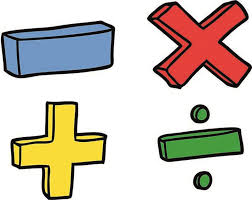 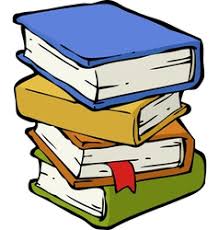 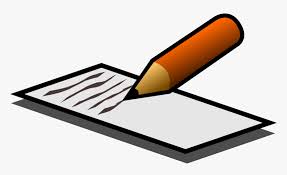 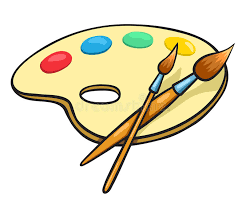 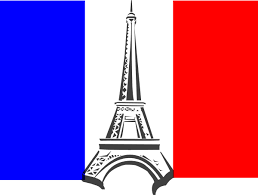 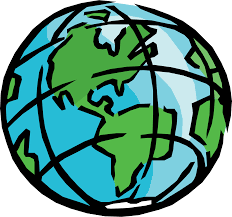 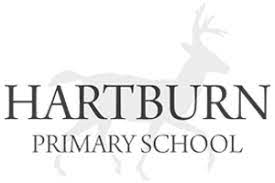 Your timetable may differ sometimes to allow for other activities.
This is what you will be learning about.
Autumn 1: Revolution                           Autumn 2: Blood Heart
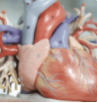 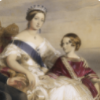 Crimson, scarlet, burgundy, cherry. Blood flows through our bodies in all its vibrant shades of red. Let’s explore our circulation system.
Are you listening? What is 27 plus 45? Come on, faster now. We haven’t got all day. Find out about super strict schools by travelling back in time to a Victorian classroom.
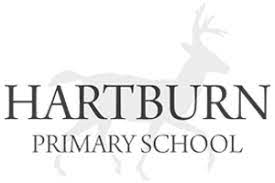 Spring: Stargazers
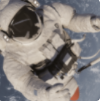 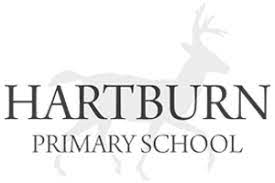 Journey through space, the final frontier. Navigate beyond the Sun, the magnificent, blazing star at the centre of our Solar System. Investigate the eight planets: Mercury, Venus, Earth, Mars, Jupiter, Saturn, Uranus and Neptune. Take a look at the Moon, a celestial body that orbits Earth.
Summer 1: ID
Summer 2: Hola Mexico
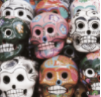 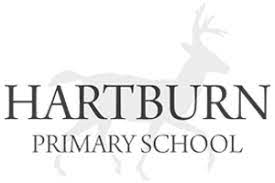 Who do you think you are? Are you an extrovert or an introvert, a singleton, a twin or even a triplet? Let’s discover what makes you, you! From your fingerprints and footprints, to your genes and DNA, everything is unique to you.
Welcome to Mexico. Get ready to explore this unique country, from its towering temples and stunning geography to its pulsing rhythms and fun festivals.
You will leave through this door.
You will finish school at 3:25.
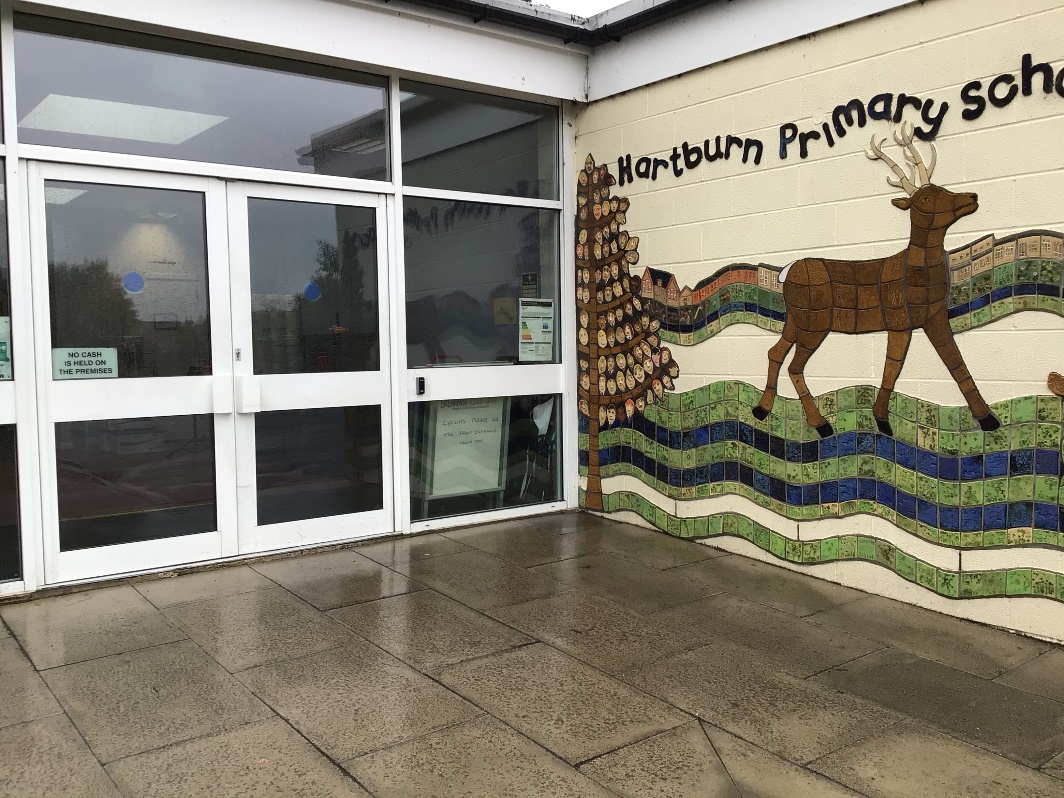 Photo of door
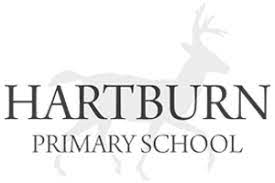 We will inform you of any changes due to our COVID risk assessment.
We cannot wait 
to see you in September!
Have a lovely summer and stay safe.
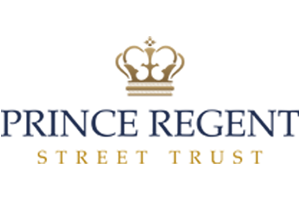 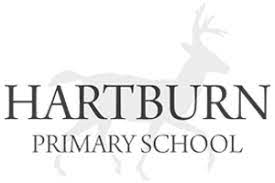